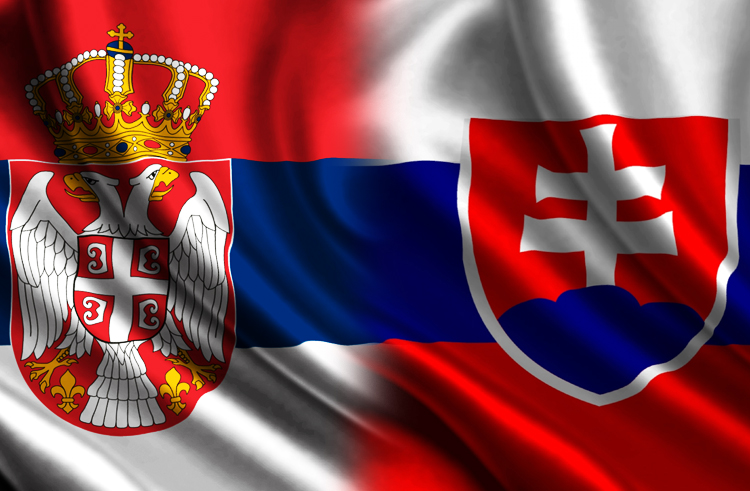 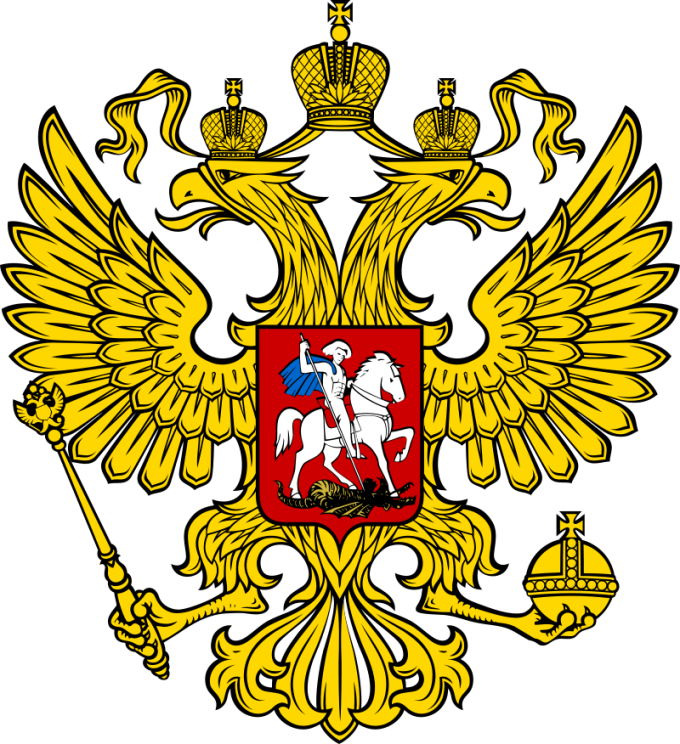 УПОЗНАЈМО СЕБЕ И ДРУГЕ
Идеја за израду пројекта се појавила на семинару “Изазови интеркултуралног образовања”. После позива Екуменске хуманитарне организације, сачинили смо тим у нашој школи.
Чланови тима       Ана Здравковић,       Невенка Шодић и       Данијела Шегрт Ђорђевић заједнички су написале пројекат “Упознајмо себе и друге”Пројекат је прихваћен од стране Екуменске хуманитарне организације.
Реализација пројекта je почела 29. августа 2017. године, када је на наставничком већу Тим упознао колектив са пројектом , активностима и обавезама чланова наставничког већа при реализацији истог.
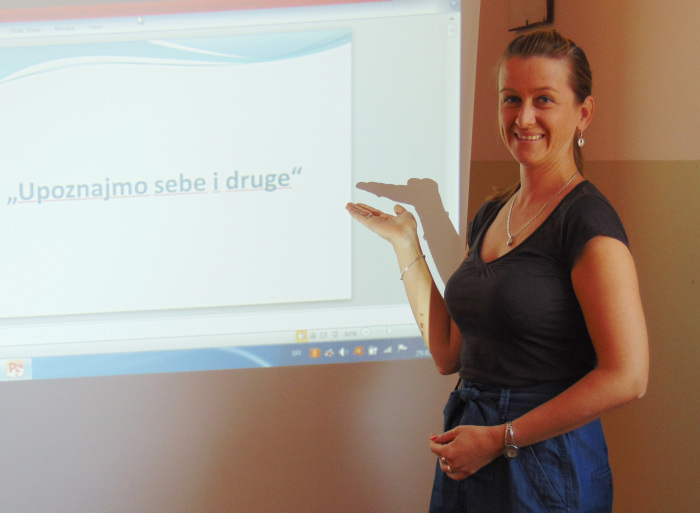 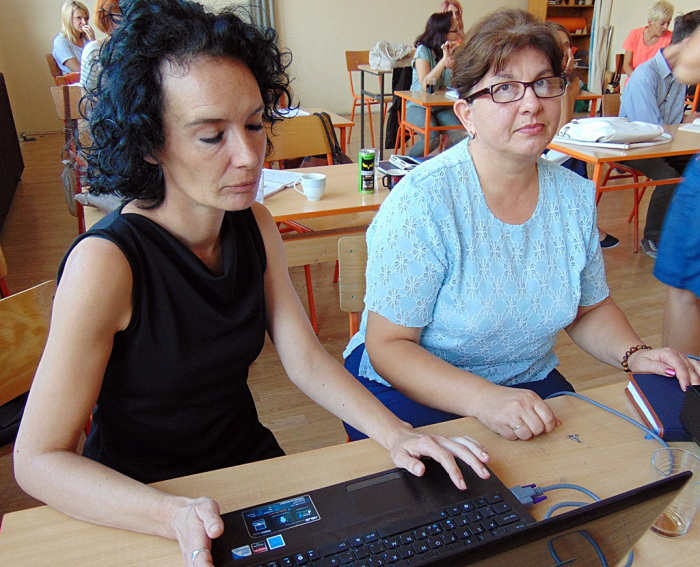 Наша школа је од  1971. године двојезична и настава се изводи на српском и на словачком језику. Ова чињеница нам је била полазна тачка за пројекат.
Циљ пројекта је био међусобно упознавање Срба и Словака кроз књижевност, музику, ликовну културу, историју и географију.
Активности у току пројекта
Ликовне радионице
Млађи ученици су цртали словачке и српске          куће и народне ношње
Старији ченици су од папира направили женску народну ношњу Срба и Словака и обукли
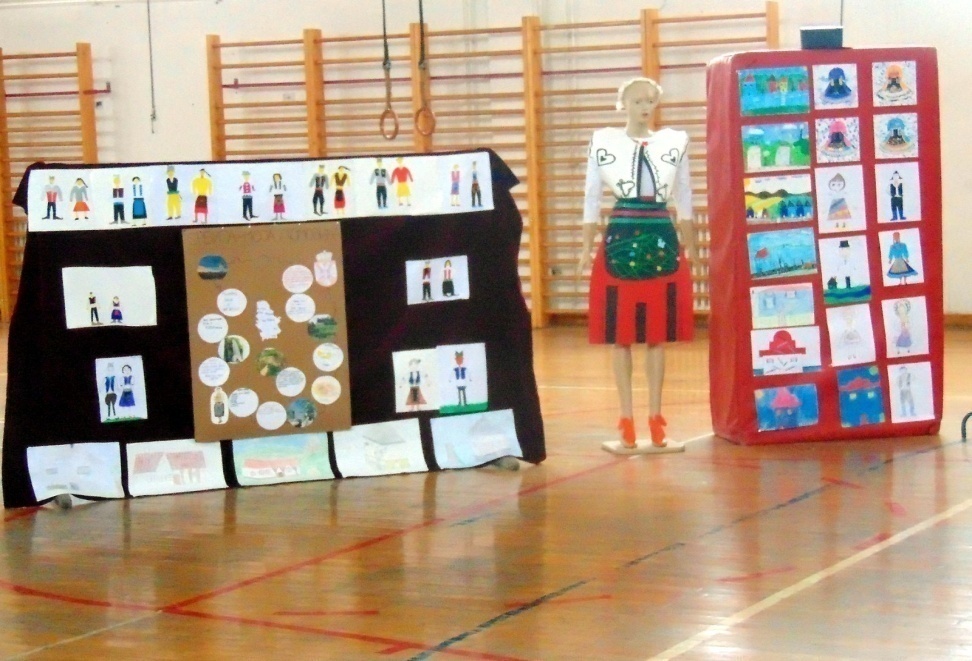 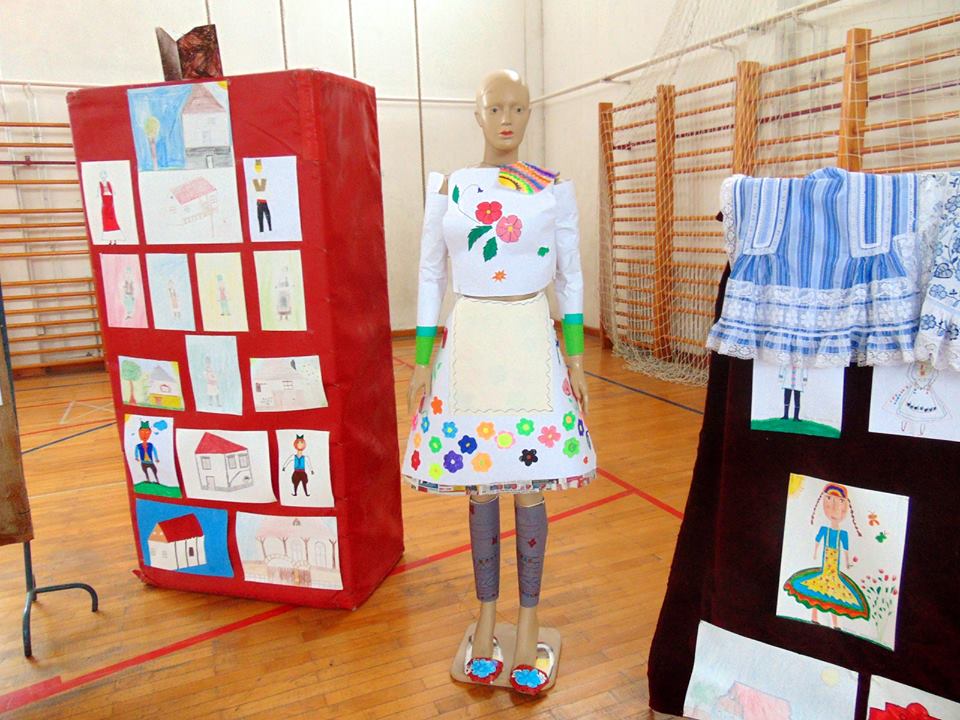 Едукативне радионице
Ученици су израдили плакате везане за положај и прошлост два народа. Припремљене су песмице и драмски текстови на српском и словачком језику и израђени су плакати упоредне књижевности.
Република Србија
Република Словачка
Музичке радионице
Ученици су учили да играју и певају словачке и српске  народне игре и песме.
Хор на приредби
ДАН МАТЕРЊЕГ ЈЕЗИКА21. фебруар 2018.
Позивница за приредбу
21. фебруара реализована је приредба на којој су ученици показали све што су научили једни о другима. Изложени су ученички радови,певале су се народне песме оба народа, играле народне игре, презентовани су плакати упоредне књижевности, историјски и географски плакати а излагање ученика је пратила и презентација.
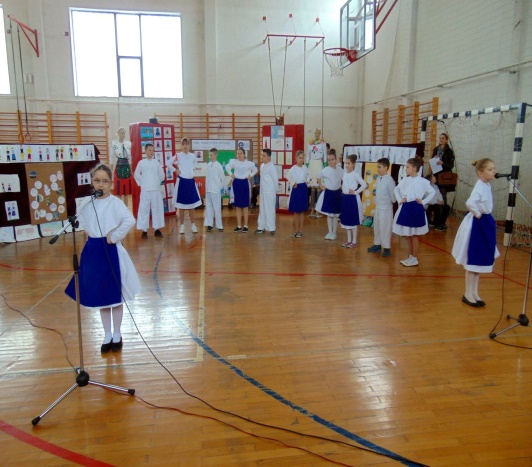 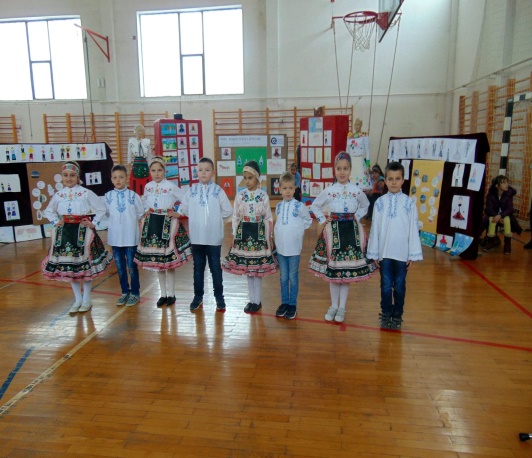 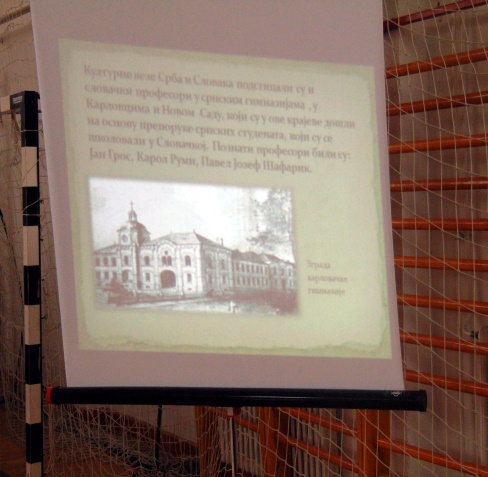 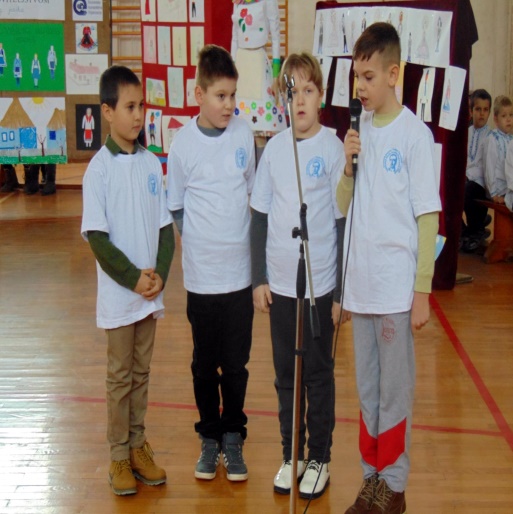 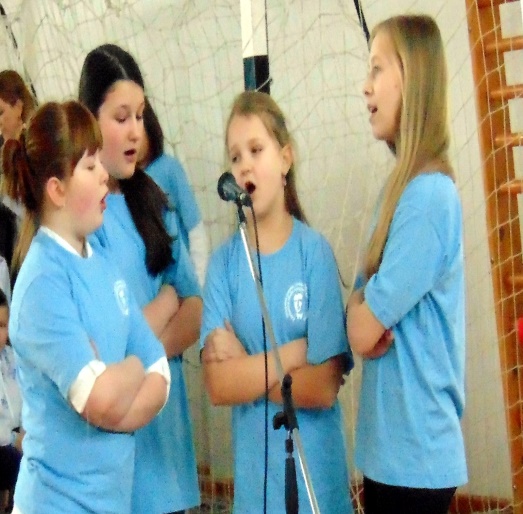 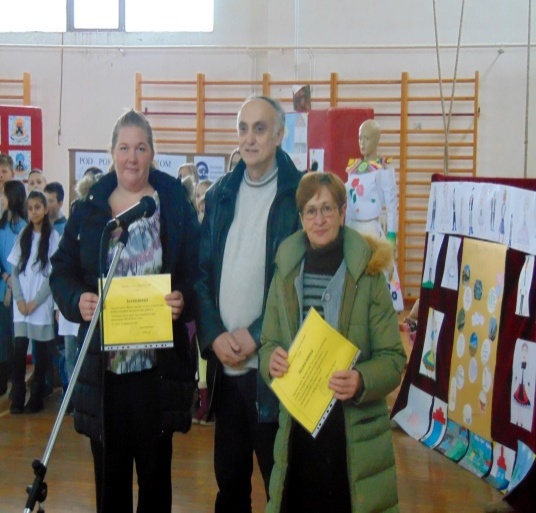 Удружења жена из Луга и из Сусека су за ученике припремиле традиционалне колаче Словака и Срба.
После приредбе ученици су се у групама припремали за квиз који је реализован у априлу. Наставници историје, географије, српског и словачког језика су им дали теме и текстове, као и изворе из којих могу да дођу до информација и материјала за квиз.
Квиз „Упознај себе и друге “Квиз је био забавног али и такмичарског карактера.
Циљ квиза је био да ученици увиде колико су ова два народа слична и колико нас заједничка историја спаја.
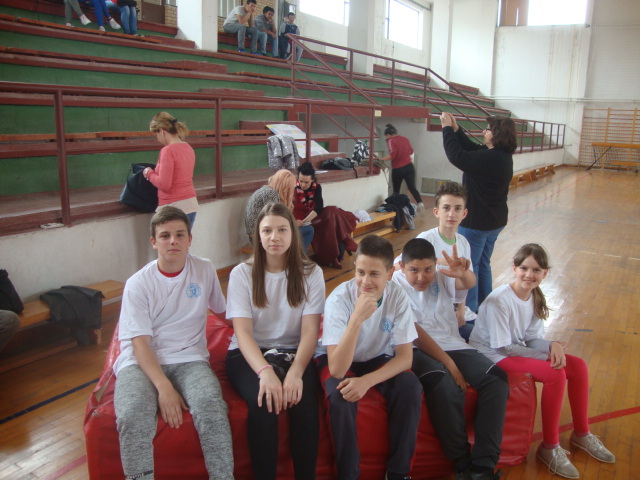 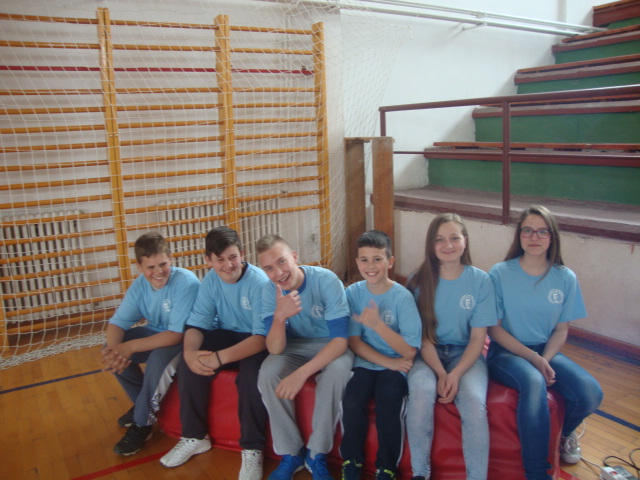 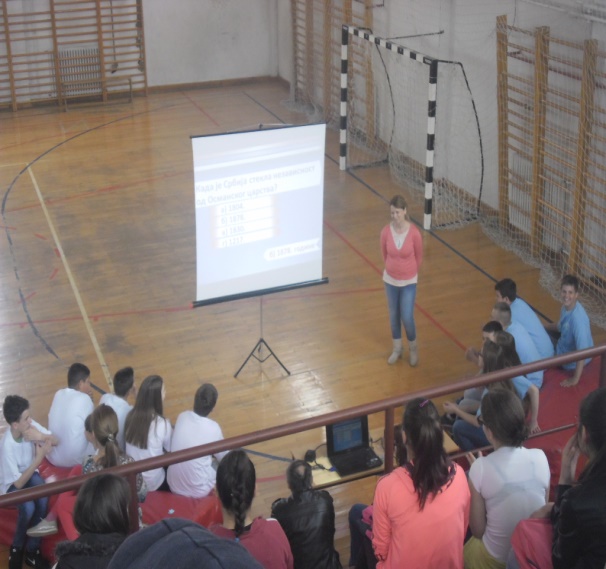 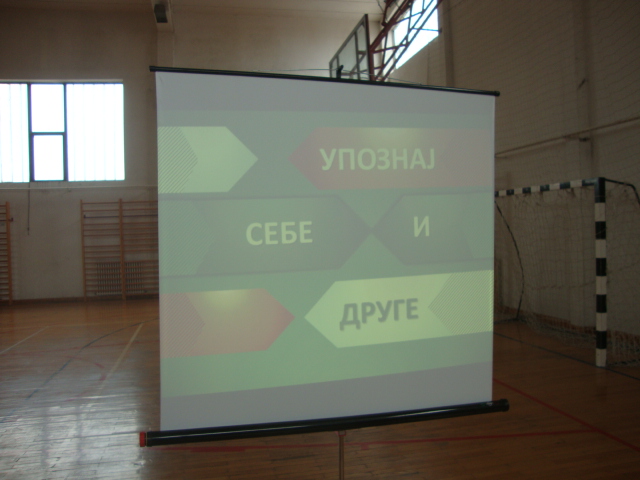 После квиза је уследила игра „ Не љути се што знам више“
НЕ ЉУТИ СЕ ШТО ЗНАМ ВИШЕ
Овим пројектом као да смо отворили неко ново поглавље у нашој школи. Оно што је некад била “табу” тема сада је повод за сарадњу, нова сазнања и истраживања.
Поред образовне и васпитне функције овог пројекта, у школи су остали и неки материјални докази нашег учешћа у пројекту, који су значајни за нас. Од добијених средстава уредили смо етно-кутак.
Етно - кутак
Ученички радови красе ходнике
Одрживост пројекта
Поносни смо на резултате нашег рада и мотивисани да наставимо са овим пројектом. Пошто се наши ученици сусрећу са руским и енглеским језиком, одлучили смо да их ове године упознамо са Русијом.
Активности су биле сличне као и претходне године. Организоване су ликовне, музичке и едукативне радионице.
8. марта обележили смо Дан матерњег језика, као и руски празник Масленицу.
Масленица
Масленица је прослава скорог краја зиме и слична је западно-хришћанским покладама.
Ученици и наставници су се потрудили да представе и приближе овај празник кроз стихове великих руских песника и драматизацијом  бајке  „Бајка о рибару и рибици“.
Ученици нижих разреда су увежбали сплет српских и руских игара.
Тај дан су нашу школу посетили студенти са катедре за руски језик.
Ученици нижих разреда  су направили бабушке и  друге симболе који представљају Русију.
Продајна изложба ученичких радова
Ученици виших разреда су припремили празничне столове. На столовима су биле палачинке, које обележавају симбол Масленице и чај.
У априлу ће бити организован квиз знања “Упознај себе и друге”
Рад на овом пројекту обележио је већину активности у претходној и овој школској години. Допринео је бољем разумевању међу нашим ученицима, као и лакшем прихватању и уважавању различититости других народа и вера.
Хвала представницима EХO што су препознали нашу идеју и помогли нам, да је реализујемо.
Велика нам је част што смо имали прилику учествовати на овој конференцији.
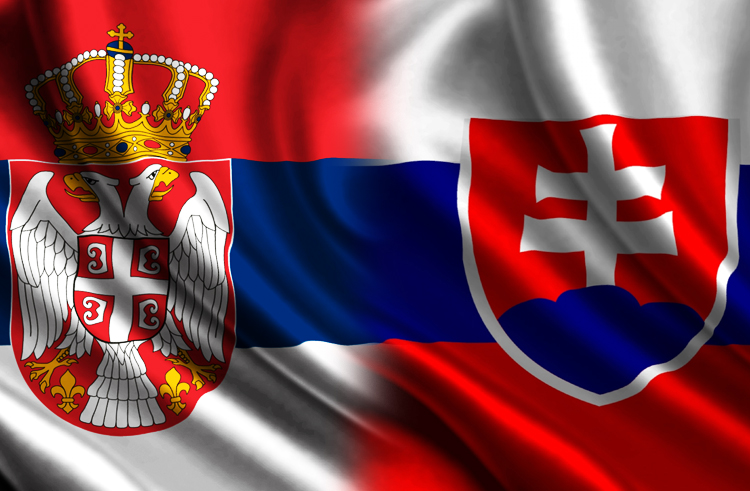 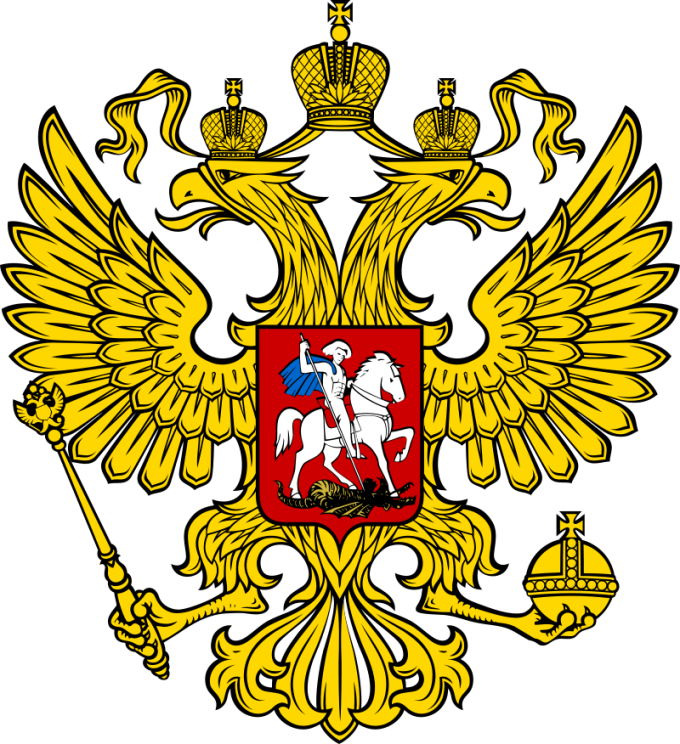 ХВАЛА НА ПАЖЊИ